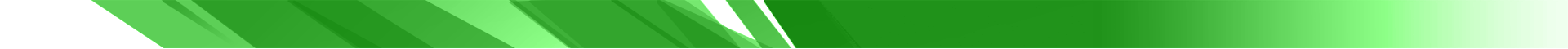 ЭКОЛОГИЧЕСКИЙ КАЛЕНДАРЬ
г. Казань
Экологический календарь
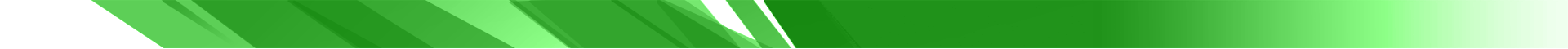 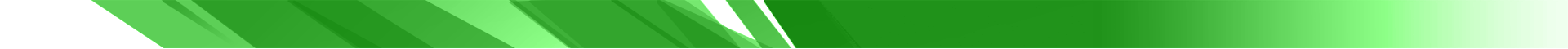 11 января - День заповедников и национальных парков
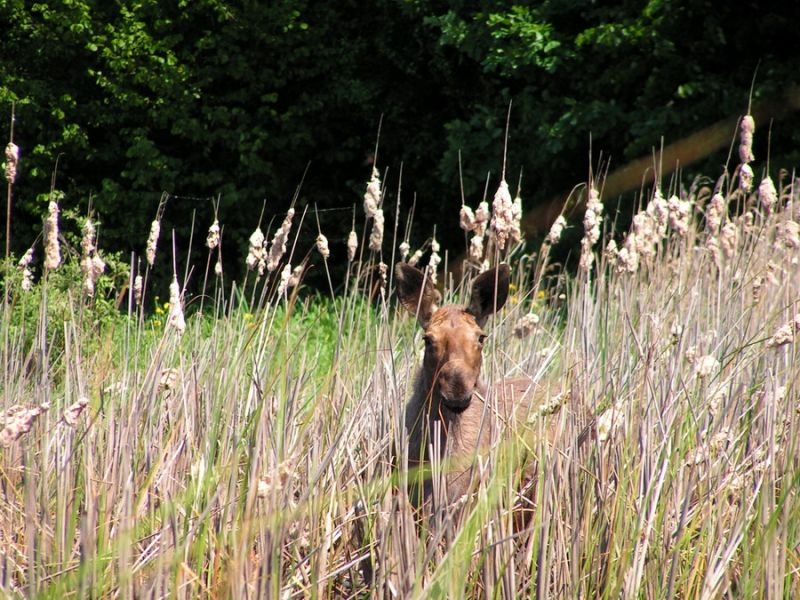 11 января 1997 года «Центр 
охраны дикой природы» и 
«Всемирный фонд дикой природы» выступили с инициативой ежегодно отмечать в Российской Федерации «День заповедников и национальных парков». Выбор экологов пал на эту дату не случайно. Именно в этот день, в 1916 году в Бурятии, был создан первый в Российской империи государственный заповедник Баргузинский.
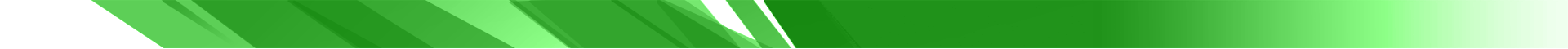 19 февраля - Всемирный день защиты морских млекопитающих
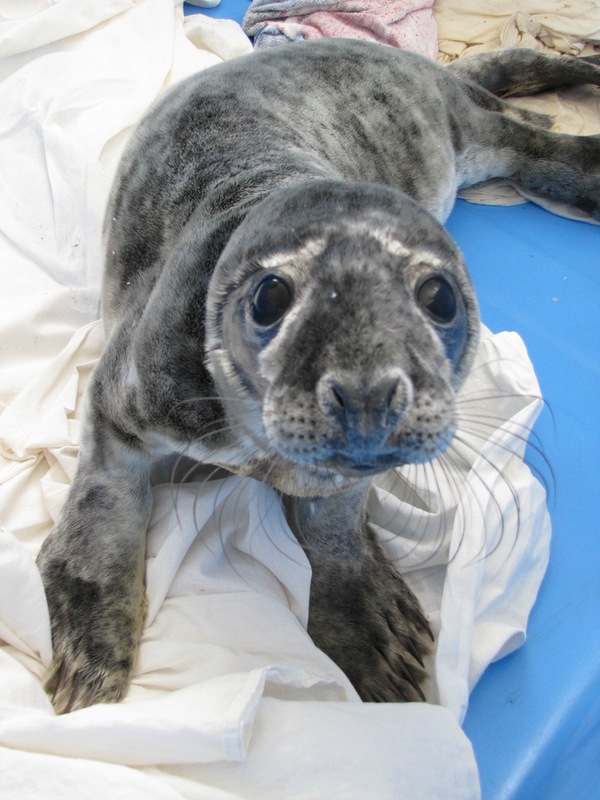 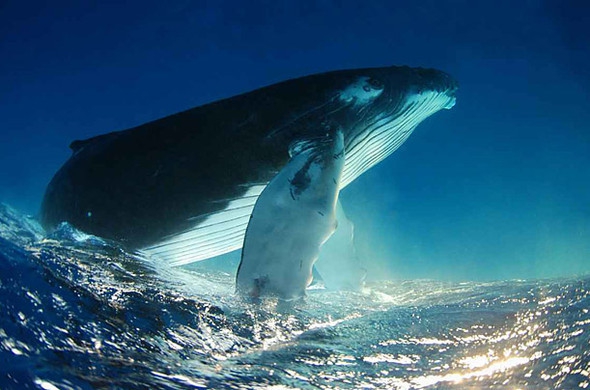 Праздник учрежден в 1986 году Международной китовой комиссией. В России День защиты морских млекопитающих отмечается с 2002 года и имеет особое значение, поскольку в морях нашей страны обитает несколько десятков видов китов, дельфинов, морских котиков и тюленей.
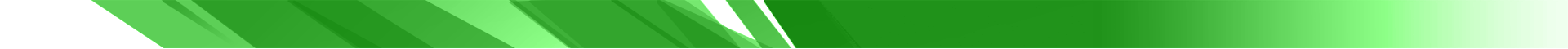 22 марта - Всемирный день водных ресурсов
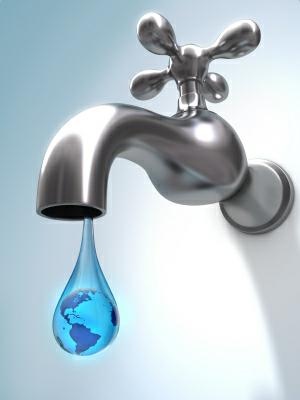 Праздник создан в 1993 году Генеральной Ассамблеей ООН. На территории нашей страны праздник "Всемирный день воды" отмечается с 1995 года. Его девизом является: «Вода - это жизнь».
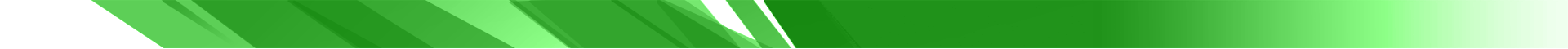 1 апреля – Международный день птиц
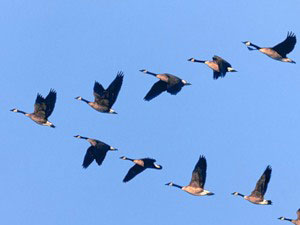 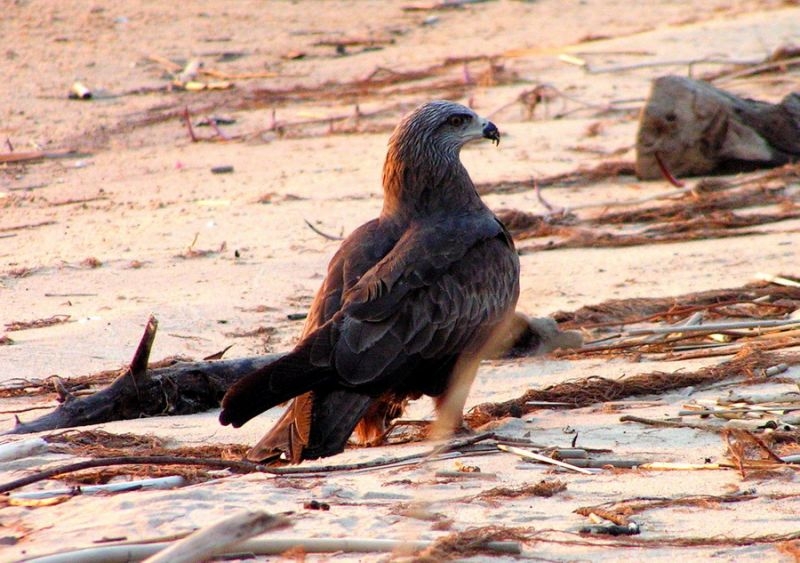 1 апреля вся планета отмечает Международный день птиц. Он возник в США в 1894 году. День птиц является самым «старым» праздником экологического календаря, во всем мире его начали отмечать еще в начале 20 века. В нашей стране праздник знаменует собой массовый прилет птиц с зимовок.
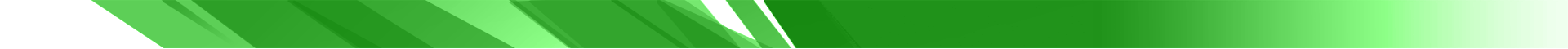 22 апреля – Международный день Земли
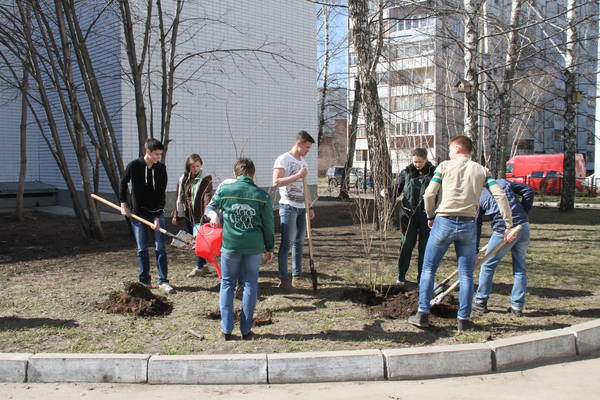 Традиция отмечать 22 апреля 
День Земли зародилась в Америке 
в 1970 году, в 1990 году этот день 
стал международной акцией. В России его отмечают с 1992 года. Основной целью этой акции является привлечение внимания каждого человека планеты к проблемам ее окружающей среды.
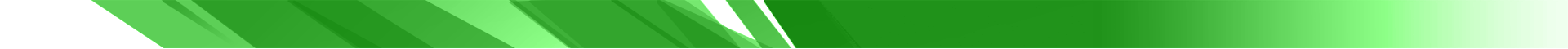 Международный день очистки водоемов
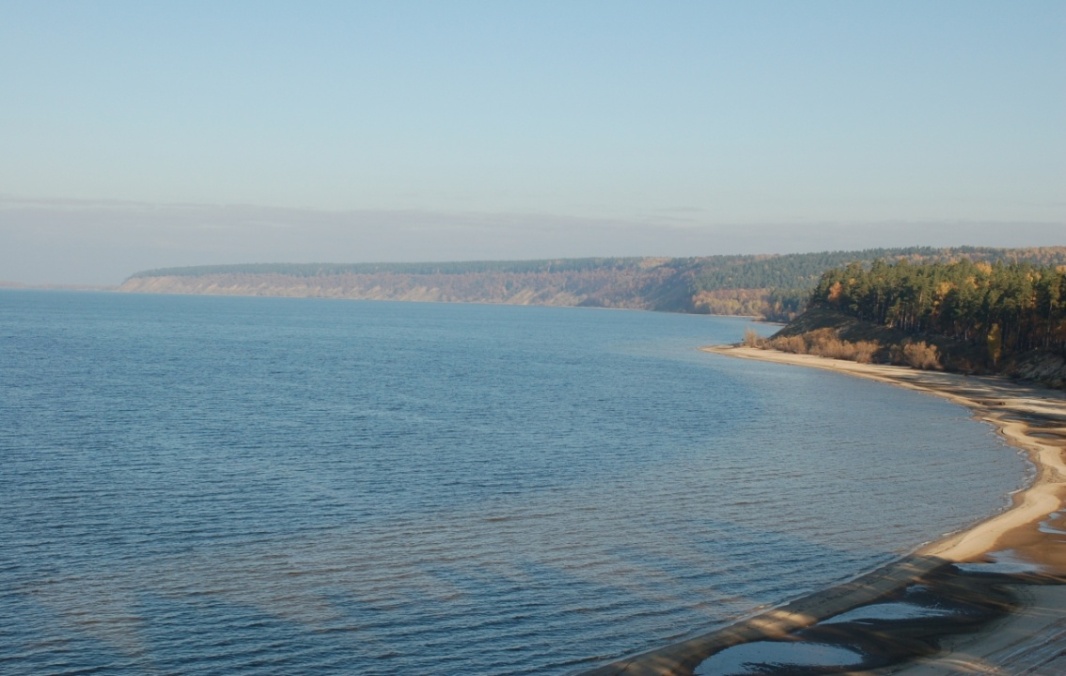 Проводится с 1995 года во многих странах мира. На территории России Международный день очистки водоемов появился на восемь лет позже, в 2003 году. Изменилась и дата его проведения. За границей мероприятие проходит в начале осени, а в России, где погода более суровая, – в первое воскресенье июня.
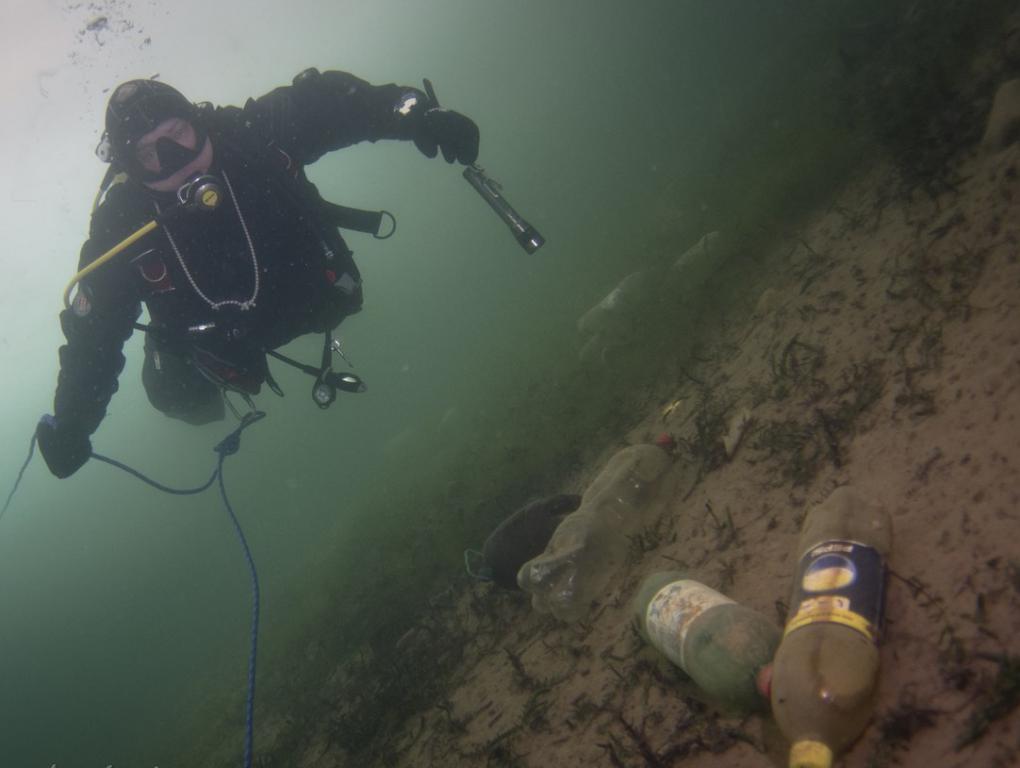 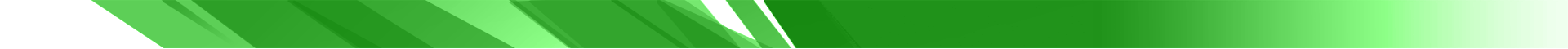 5 июня - Всемирный день охраны окружающей среды
Всемирный день охраны окружающей среды учрежден в 1972 году и с тех пор ежегодно отмечается во всем мире. Каждый год этот праздник проходит под определенным девизом.
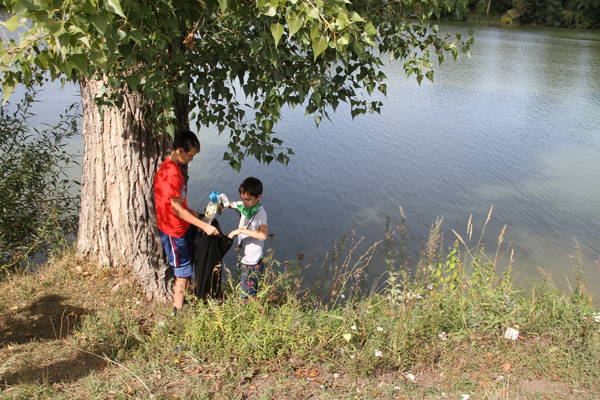 В разные годы темами Всемирного дня окружающей среды были: «Дерево для мира», «Одна Земля - одна семья» и другие. В России 5 июня также отмечается День эколога.
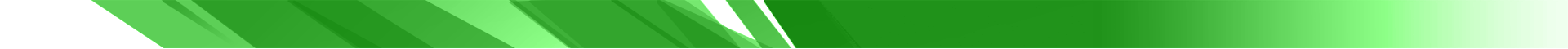 16 сентября – Международный день охраны озонового слоя
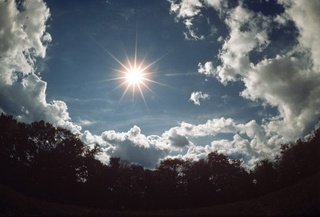 Этот день был провозглашен Генеральной Ассамблеей ООН в 1994 году, а установлен он в память о Монреальском протоколе по веществам, разрушающим озоновый слой.
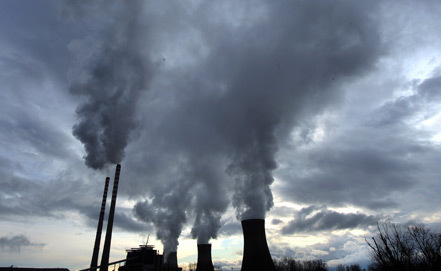 Наиболее сильными разрушителями озонового слоя считаются фреоны, которые широко применяются в кондиционерах, холодильниках.
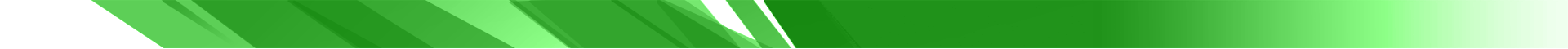 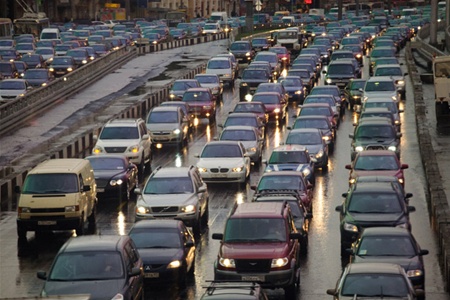 22 сентября – Всемирный день без автомобиля
Традиция проводить День без автомобилей началась в Англии в 1997 году, а еще через год прошла во Франции. Уже к 2001 году к движению официально присоединились более тысячи городов в 35 странах мира.
Крупные города многих стран в этот день сокращают использование автомобилей в пользу трамвая, троллейбуса, 
автобуса, метро, а также велосипедов и пешей ходьбы. Этот праздник широко отмечается в Республике Татарстан.
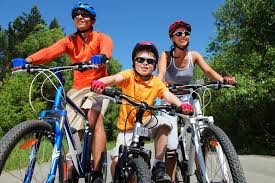 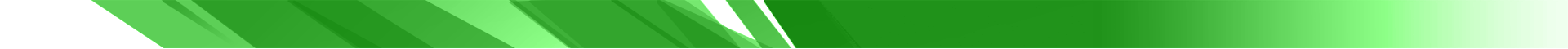 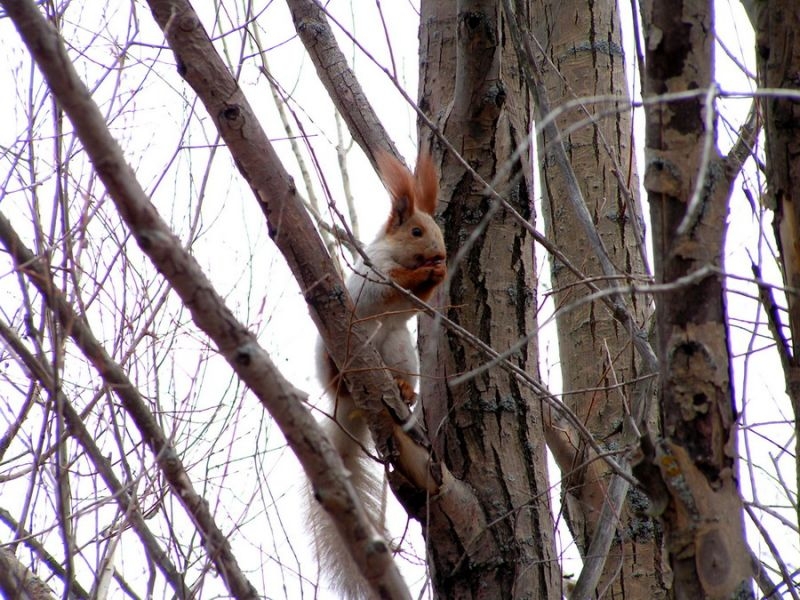 4 октября – Международный день защиты животных
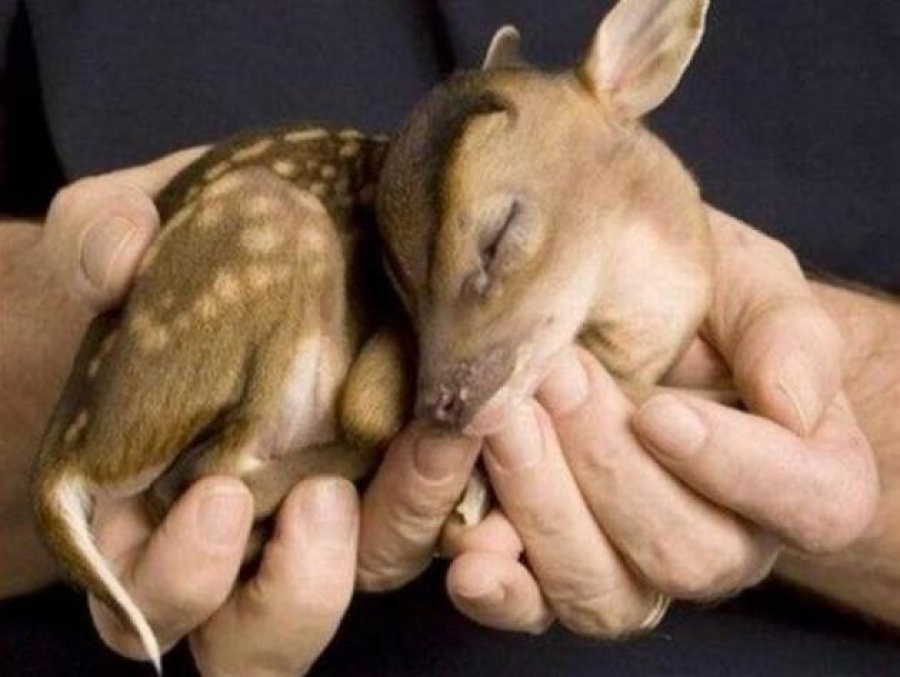 Всемирный день животных, 
отмечаемый во всем мире 
ежегодно 4 октября, был 
учрежден в 1931 году в Италии. 
В России эта дата отмечается с 2000 года. Причем праздник 
касается защиты не только диких животных, но и домашних, 
поскольку примеров жестокого обращения с ними в последние 
годы становится все больше.
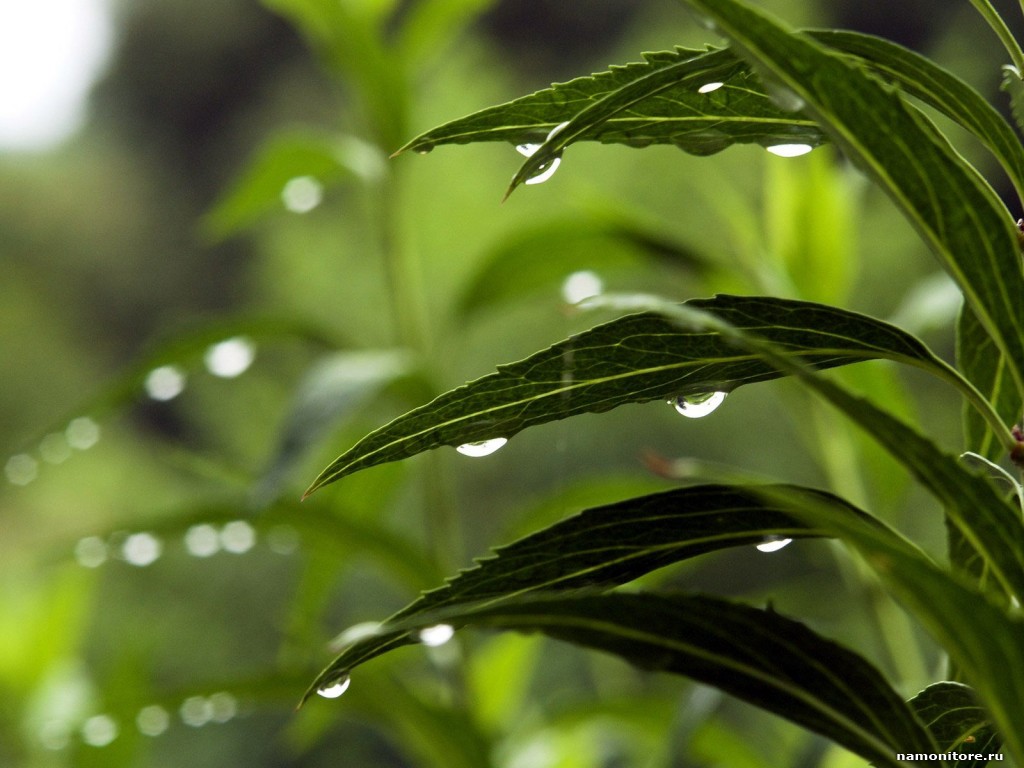 Спасибо за внимание!